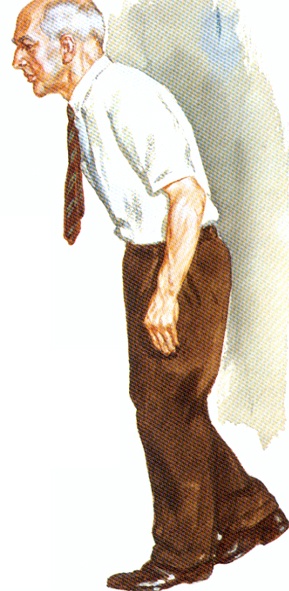 Parkinson hastalığı ve tedavisinde kullanılan ilaçlar
Prof.Dr.A.Tanju ÖZÇELİKAY
Parkinson hastalığı ilk kez 1817 yılında doktor James Parkinson tarafından tanımlanmıştır.
Etyolojisi:

Parkinson hastalığının başlıca nedeni dopaminerjik nigrostriatal yolağın kaybıdır.

Striatumdaki dopamin eksikliği nedeniyle dopaminerjik  (inhibitör) ve kolinerjik (eksitatör) sistem arasında dengesizlik oluşur. 

Bu durum striatumda GABA erjik nöronlar üzerinde kolinerjik nöronların etkisinin artmasına neden olur. 

Parkinson belirtilerinin başlaması için dopamin üreten hücrelerin %80 düzeyinde kaybolması gerekir.
[Speaker Notes: One way to illustrate how the muscle control process works is as follows: two buckets - one for the dopamine system and one for the acetylcholine system - balanced on either end of a seesaw (figure 5). This depicts the situation at rest when the dopamine and acetylcholine systems are balanced. When you decide to move, your brain understands the movement you want to make and it sends out a balance of dopamine and acetylcholine messages to keep that movement smooth.]
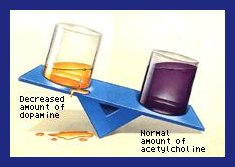 PATOGENEZİ
Idiopatik
Genetik (<50 yaş)
Tanımlanmamış nörotoksinlere maruz kalma
Serbest radikallerin oluşması ile Oksidasyon reaksiyonları
İlaçların neden olduğu  Parkinsonism:
Substantia nigrada sinir hücrelerinin kaybıyla ilişkili değildir.
Antipsikotikler: Klorpromazin, Flufenazin,  Haloperidol
Rezerpin benzeri Antihipertensifler
Antiemetikler: Metoklopramid,Proklorperazin 
İlaçların kesilmesinden sonra saatler ve günler içinde belirtiler kaybolur.
Parkinson hastalığı
Tanımı: 
Parkinsonism kas hareketlerinde ortaya çıkan ilerleyici nörolojik bir bozukluktur. Klinik açıdan 4 temel belirtisi bulunmaktadır.
 Dinlenme sırasında görülen tremor (istemli hareketler sırasında genellikle kaybolur)
Kaslarda sertlik (muscular rigidity) 
Bradikinezi (hareket yavaşlılığı) ağır vakalarda akinezi
Duruş ve yürüme bozuklukları
İkincil belirtiler: maske yüz, konuşmada zorluk, mental algının yavaşlaması ve demans.
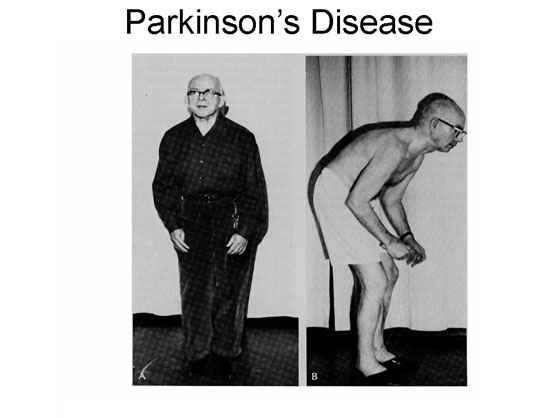 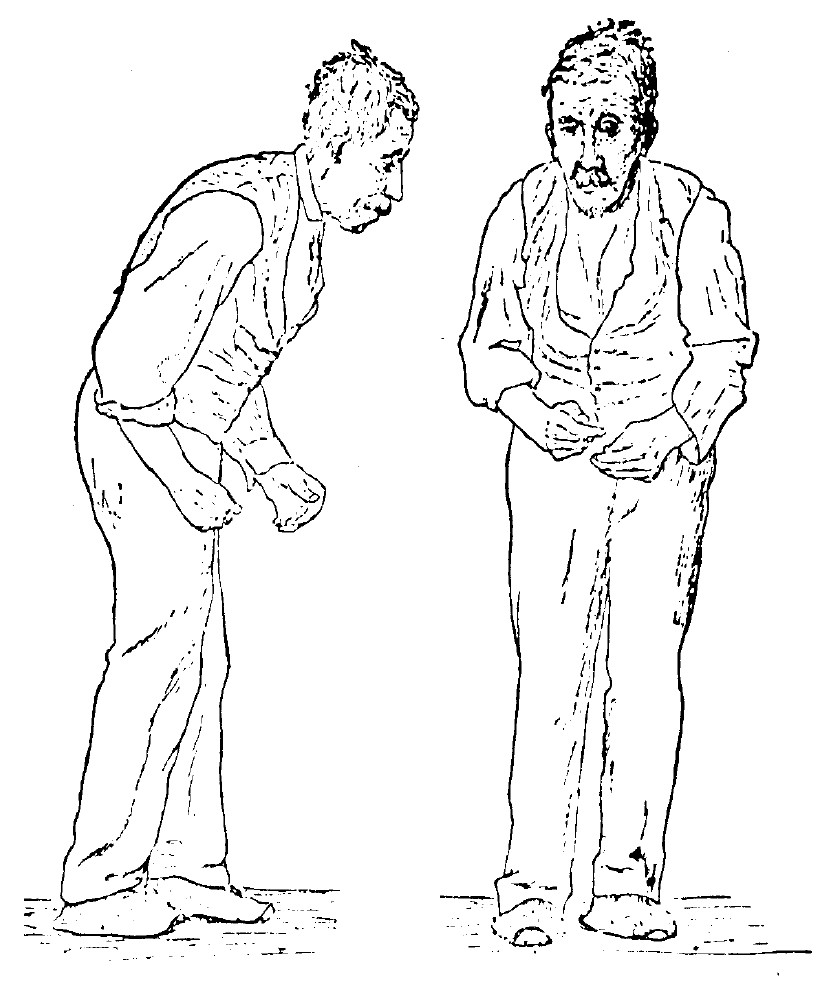 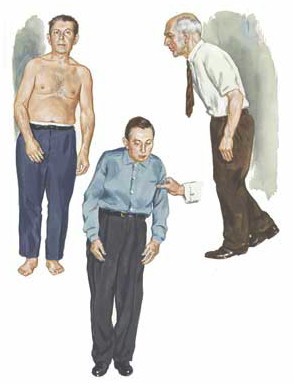 Parkinson tedavisinde kullanılan ilaçlar:
İlaç tedavisi dopaminerjik ve kolinerjik aktivasyon arasındaki dengeyi tekrar sağlamak amacıyla yapılmaktadır. 

Santral dopaminerjik aktiviteyi artırarak
veya
Santral kolinerjik aktiviteyi azaltarak 
veya
Her ikisi
Lahore Medical & Dental College
11
Parkinson tedavisinde kullanılan ilaçların sınıflandırılması
Dopaminerjik sistem üzerinde etkili olan ilaçlar:
Dopamin prekürsörü – Levodopa (l-dopa)
Periferal dekarboksilaz inhibitörleri – karbidopa,  benserazid
MAO-B inhibitörleri – Selegiline, Rasagiline
COMT inhibitörleri – Entacapone, Tolcapone
Dopaminerjik agonistler: Bromokriptin, Ropinirole, Pramipexole, rotigotine, pergolid
Dopamine fasilatörü - Amantadin
Parkinson tedavisinde kullanılan ilaçların sınıflandırılması
Kolinerjik sistem üzerinde etkili olan ilaçlar
Santral antikolinerjikler – Triheksifenidil , Prosiklidin, Biperiden
Antihistaminikler – Orfenadrin, Prometazin
Dopamin kan-beyin bariyerini geçemez. Bu nedenle doğrudan SSS  üzerine etki yapamaz.
LEVODOPA (L-DOPA)
Levodopa (amino asid), amino asid transport sistemi yoluyla beyne geçer ve orada L-aromatik amino acid dekarboksilaz aracılığıyla dopamine dönüşerek depolanır ve salıverilir.

Levodopanın etkisi aktif dopaminerjik nöronlardan dopamin salıverilmesini artırmakla ilişkilidir. 

 Levodopanın etkinliği hastalık ilerledikçe azalır.
Lahore Medical & Dental College
15
L-DOPA Metabolisması
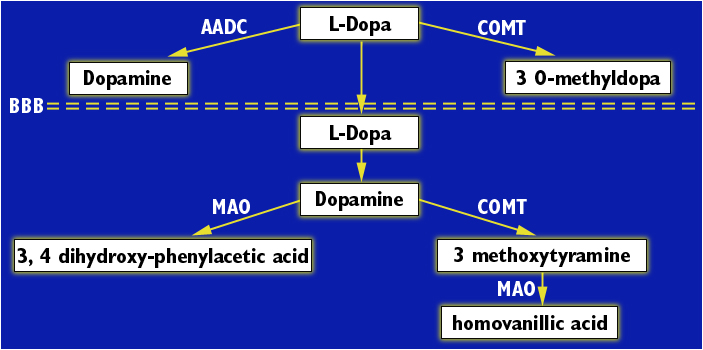 LEVODOPA
Farmakokinetiği
Levodopa,  dekarboksilaz  inhibitörü olmaksızın verildiğinde, yaklaşık %70 barsak ve karaciğerde metabolize olur. % 27-29 periferal dokuya geçerek advers etki gösterir. Sadece % 1-3% beyin dokusuna geçer. 
Tedavide, levodopa karbidopa, gibi SSS geçemeyen periferal olarak etkili L-aminoasid dekarboksilaz enzim inhibitörü ile kombine olarak verilir.
Lahore Medical & Dental College
17
zamanla  L-dopa nın etkinliği kademeli olarak azalır
  
                
                    Hastalığın doğal gelişimi
                                                +
                                       reseptör down-regulation
Levodopa
İlaç Etkileşmeleri:
Piridoksinin  (vitamin B6) farmakolojik dozları L-dopa’nın extraserebral metabolizmasını artırır. ve periferal dekarboksilaz inhibitörü kullanılmazsa onun terapotik etkisini önler.

L-dopa  monoamine oxidase A inhibitörü kullanan  veya 2 hafta içinde bırakmış olan hastalarda hipertansiyon krizine neden olabileceği için kullanılmamalıdır.
PERİFERAL  DEKARBOKSİLAZ  İNHİBİTÖRLERİ
Karbidopa ve Benserazide

Sinemet (L-DOPA ve KARBİDOPA) 

Beyinde levodopanın  dopamine dönüşümünü bloke etmezler. 

Periferde levodopa’nın yarılanma süresini uzatırlar ve beyin dokusuna giren miktarı artırırlar (dozun %10 beyne ulaşır).
Lahore Medical & Dental College
20
PERİFERAL  DEKARBOKSİLAZ  İNHİBİTÖRLERİ
Karbidopa ve Benserazide

 Kullanılan doz yaklaşık ¼ azalır.

 Sistemik dopamin konsantrasyonunun azalması sonucu bulantı ve kusma belirgin değildir.

 Kardiyak advers etkiler minimaldir.
Lahore Medical & Dental College
21
Monoamin oksidaz inhibitörleri
- Monoamin oksidaz (A) 
 noradrenalin, serotonin ve dopamini metabolize eder; 

- Monoamin oksidaz (B) 
sadece dopamini metabolize eder.
Monoamin oksidaz inhibitörleri
Selejilin (deprenyl) ve rasajilin:

-MAO-B nin selektif  irreversible inhibitörleridir.
 
-Dopaminin yıkımını geciktirirler. 

-Tek başına zayıf etkileri vardır. 

-L-dopa tedavisine yeterli yanıt vermeyen hastalarda birlikte kullanılırlar. 

-L-dopa dozunun azaltılmasını sağlarlar.
Monoamin oksidaz inhibitörleri
Yan  Etkileri:
Selejilin  metamfetamin ve amfetamine metabolize olur. Geç saatlerde alınırsa uykusuzluk yapar.  Yüksek dozlarda şiddetli hipertansiyon yapma riski vardır.
İlaç Etkileşmeleri:
Trisiklik antidepresan ve SSRI inhibitörü alanlarda serotonin sendromu gibi akut toksisite riski nedeniyle kullanılmamalıdırlar.
L-dopa nın yan etkileri  selejilin ve rasajilin ile artabilir.
Kateşol O metil transferaz inhibitörleri (COMT)
Tolkapon ve Entakapon
Etki Mekanizmaları:
 COMT enzimini inhibe ederek dopanın metildopaya dönüşümünü inhibe ederler. 

L-dopa’nın periferal metabolizmasını azaltarak etki süresini uzatırlar. 

Sadece Tolkapon kan-beyin engelini geçer.

L-dopa alan hastalarda dozu ve yanıttaki dalgalanmayı azaltmak için kullanılırlar.
COMT inhibitörleri
Sadece Sinemet ile kombine olarak kullanılırlar (L-dopa/Karbidopa/Entakapon, Stalevo).

Yan etkileri L-dopa gibidir.

   Diyare,postural hipotansiyon,bulantı, anorexia, diskinezi, halusinasyonlar ve uyku bozuklukları
 
 Tolkapon hepatik  toksisitesi vardır. Karaciğer enzim düzeyleri takip edilmelidir.
Dopamin reseptör agonistleri
Dopamin agonistleri hafif ve orta şiddette belirti gösteren hastalarda birinci sıra ilaçlardır.

Striatumdaki dopamin reseptörleri doğrudan aktive ederek etki gösterirler.

 L-dopa dan daha az etkilidirler.
Dopamin reseptör agonistleri
Avantajları
Etkileri enzimatik dönüşüme bağlı değildir.
 Potansiyel toksik metabolitlere dönmezler.
Kan-beyin geçişi ve barsaktan absorbsiyon için diyetteki proteinlerle yarışmazlar. 
Uzun süre kullanıldıklarında yanıtta azalma ve diskinezi oluşma olasılığı azdır.
Dopamin reseptör agonistleri
Yan Etkileri
Halusinasyonlar
Güniçi uyku hali
Postural hipotansiyon
Dopamin reseptor agonistleri
Parkinson tedavisinde oral yolla kullanılan 4 etken madde vardır.
Ergot türevleri: bromokriptin, pergolid 
Ergot türevi olmayanlar:  ropinirol, pramipeksol, 
Apomorphine (injektabl),
     Rotigotine (transdermal terapotik sistem)
Dopamin reseptor agonistleri
Ergot olmayan türevler  sadece dopamin res. uyarırlar. 
Ergot türevleri dopamin yanında alfa-adrenerjik ve serotonerjik reseptörleri de uyarırlar. 
Ergot olmayan türevlerin yan etkileri  daha az olduğu için daha çok tercih edilirler.
Dopamin receptor agonistleri
Yan Etkileri:
Santral:
Diskinezi , mental bozukluklar

Periferal:
A) Gastrointestinal etkiler:
Anoreksia, bulantı ve kusma
B) Kardiovasküler etkiler:
 postural hipotansiyon
 Kardiak aritmiler 
Periferal vazospasm ( ergot türevleri ile)
Amantadin
Amantadin,  antiviral bir ilaçtır. İnfluenza tedavisinde etkilidir. Parkinsonda etki şekli açık değildir.
Olası mekanizmalar :
dopamine uptake’in inhibisyonu
Dopamin sekresyonunun uyarılması
Kolinerjik reseptörlerin blokajı
Glutamat reseptörlerin blokajı
Klinik kullanımı
L-dopadan daha az etkilidirler. Etkisi birkaç hafta sonra kaybolur.Parkinsonda  ikinci sıra ilaç olarak kullanılır.
Amantadin
Yan etkileri
Konfuzyon, anksiyete 
Periferal ödem
Başağrısı
Kalp yetmezliği
Postural hipotansiyon 
İdrar retansiyonu 
Gastrointestinal bozukluklar (anoreksia, bulantı, kabızlık,  ağız kuruluğu).
Kontrendikasyonları
Amantadin epilepsi ve kalp yetmezliği olanlarda dikkatli kullanılmalıdır.
Santral Antikolinerjikler
Triheksifenidil (Benzhexole),Prosiklidin,Biperiden Benztropin
Etkileri benzerdir.
Tremor ve rijitideyi düzeltebilirler ancak bradikinezi üzerinde az etkileri vardır.
Başlangıç veya yardımcı tedavide kullanılırlar.
Hastalar bireysel olarak bir ilaca daha fazla yanıt verebilir.
Yan etkileri
 1) SSS üzerine etkiler (Baş dönmesi, konfüzyon, ajitasyon, halusinasyonlar, davranış değişiklikleri)
2) Atropin benzeri etkiler:  Ağız kuruluğu, görme bozukluğu, idrar retansiyonu, bulantı ve kusma, kabızlık, taşikardi, palpitasyon, ve kardiak aritmiler.
Parkinson belirtilerinin kötüleşmesini önlemek için İlacın kesilmesi kademeli yapılmalıdır.
Kontraendikasyonları
Prostatik hiperplazi, 
Obstruktif gastrointestinal hastalıklar ( paralitik ileus)
Angle-closure glaucoma.
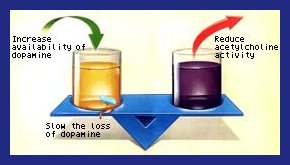 Bu tedavilerin net sonucu 	asetilkolin/dopamin dengesini sağlayarak hareket bozukluğunu düzeltmektir.